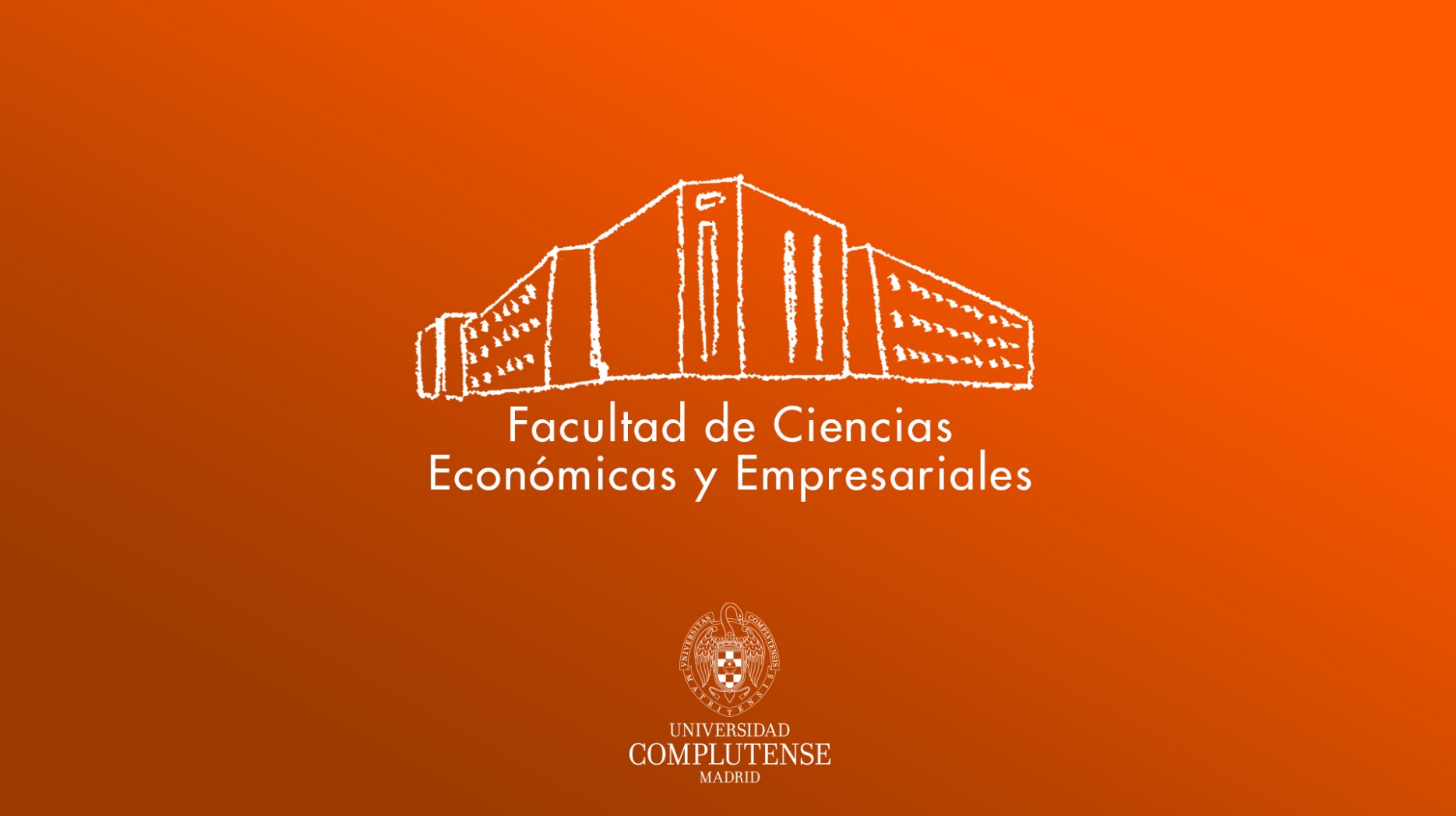 Encuestas de satisfacción ESTUDIANTES2021-22
MÁSTER EN LOGÍSTICA Y GESTIÓN ECONÓMICA DE LA DEFENSA
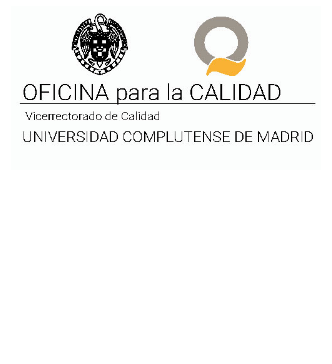 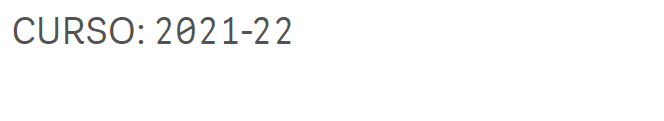 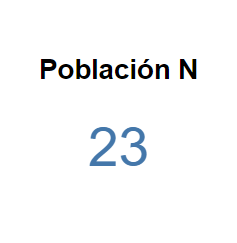 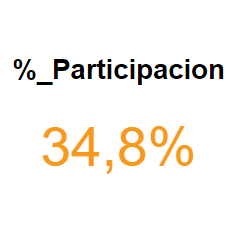 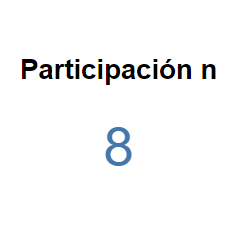 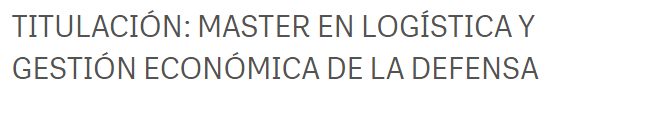 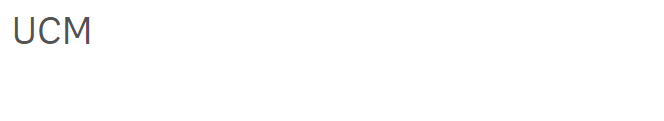 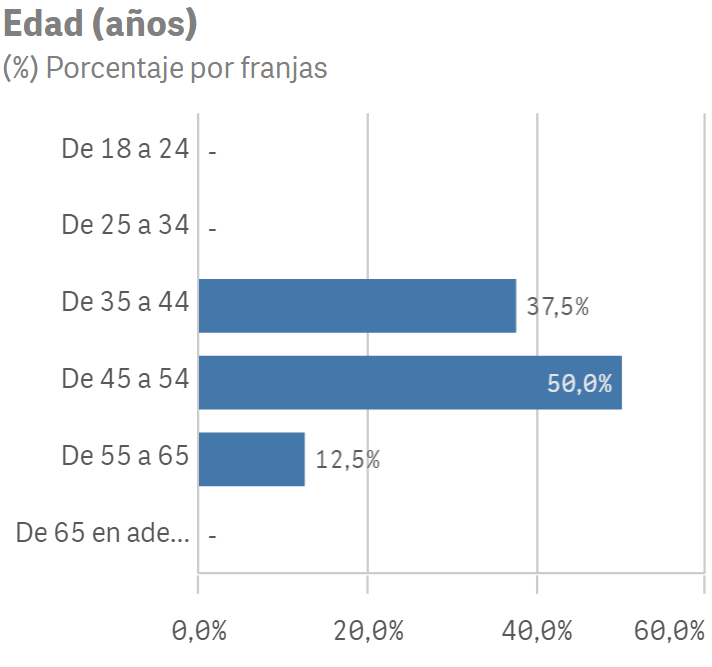 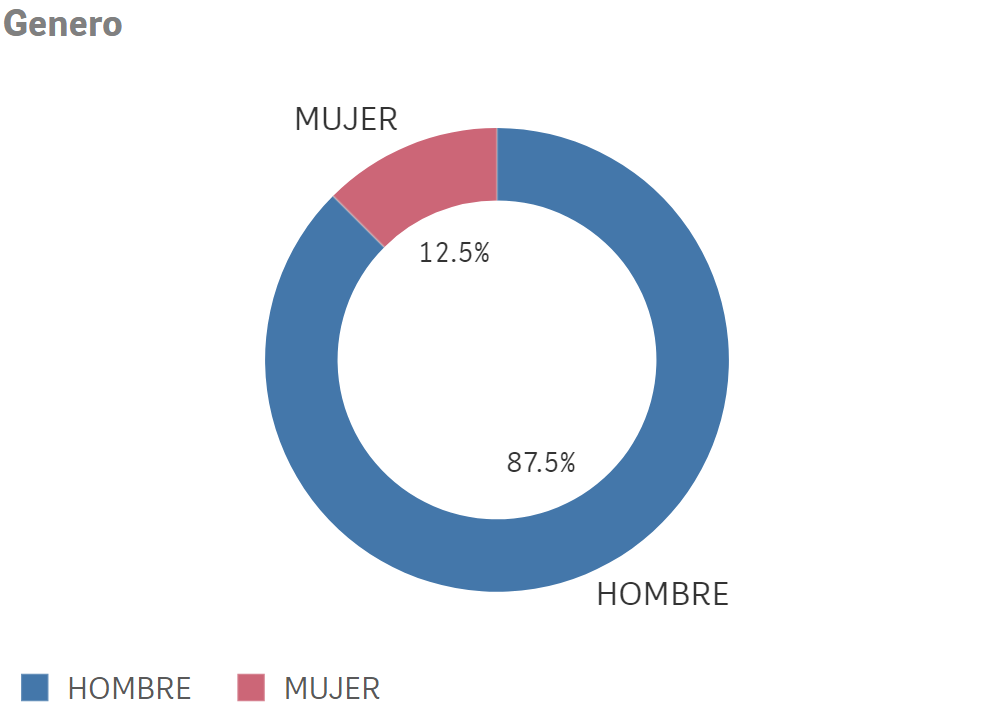 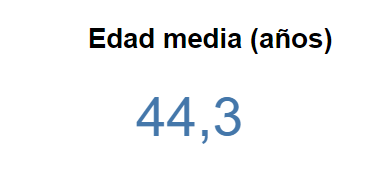 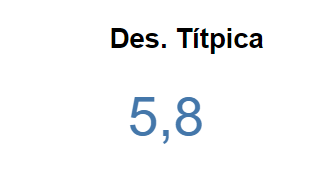 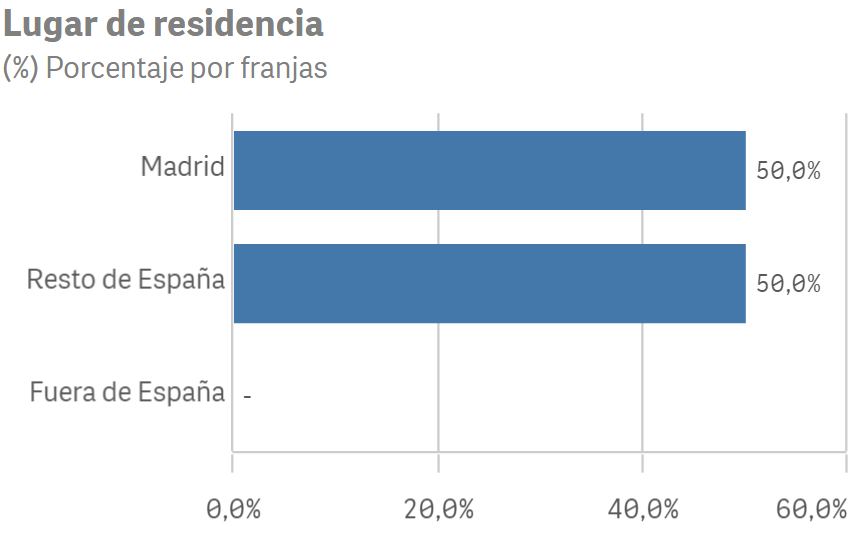 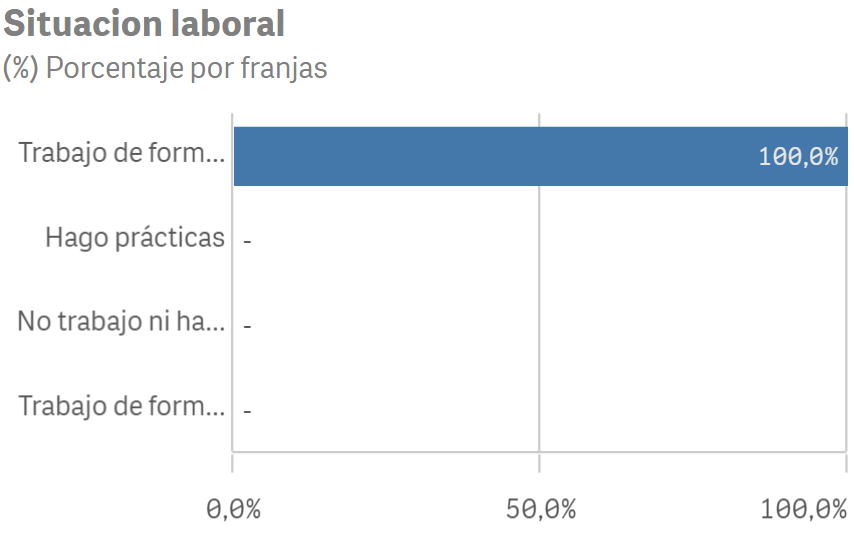 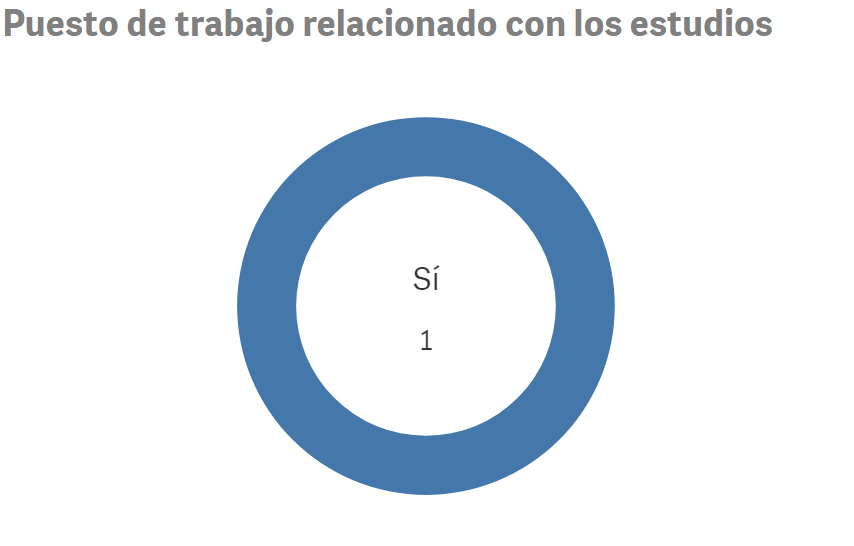 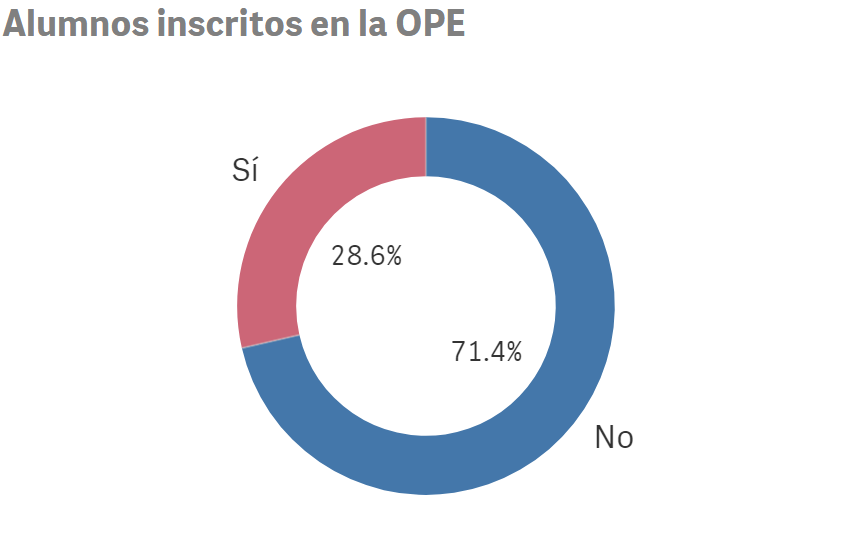 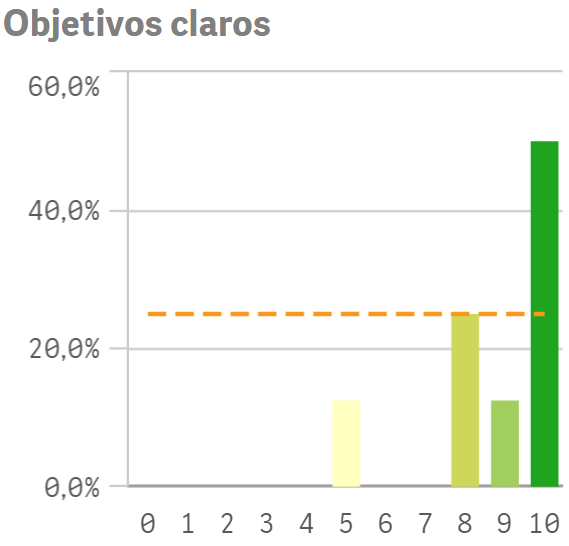 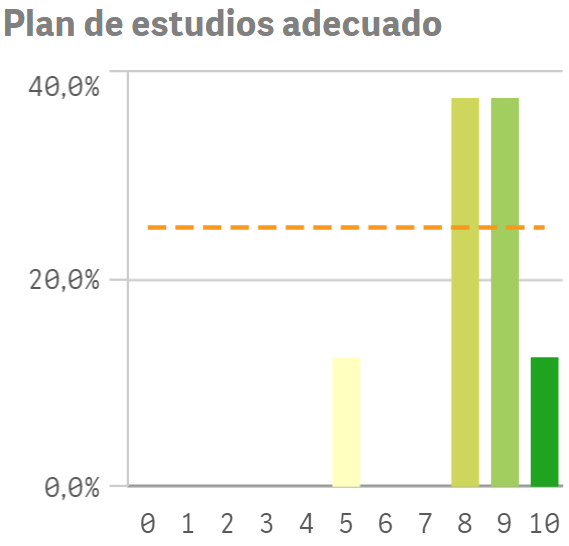 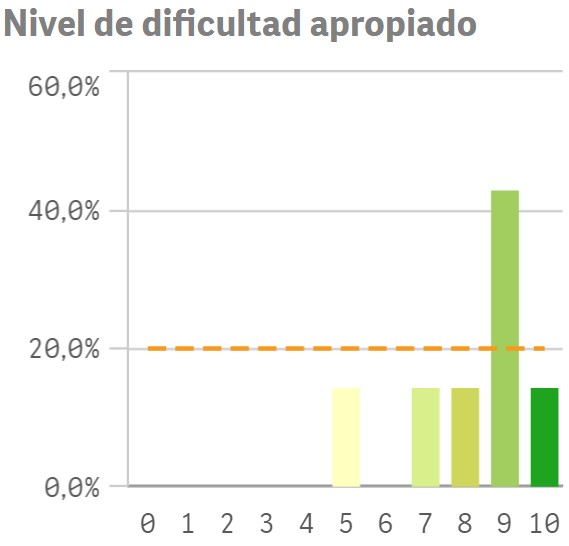 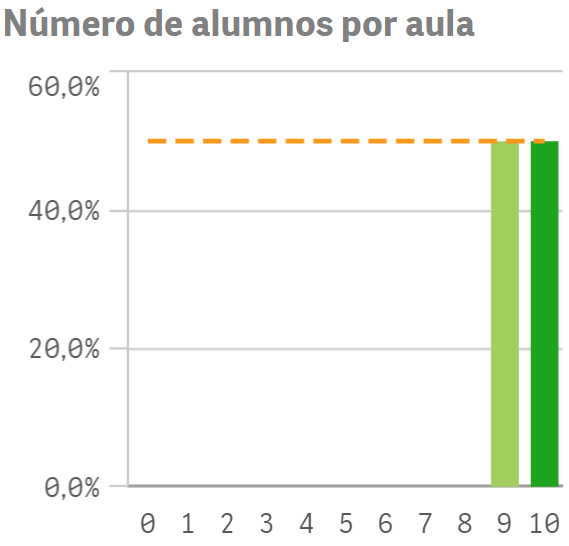 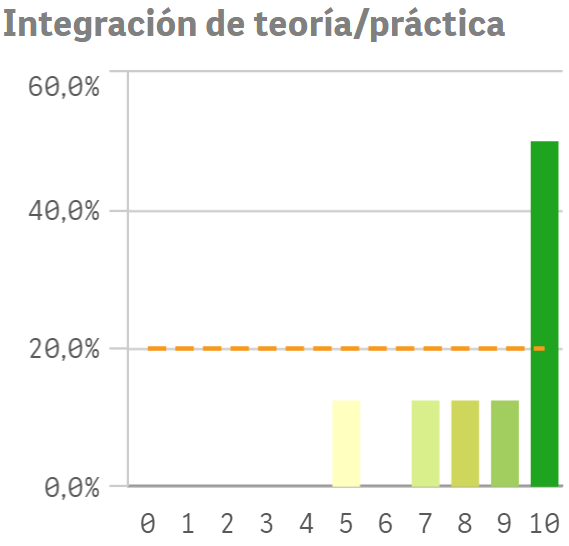 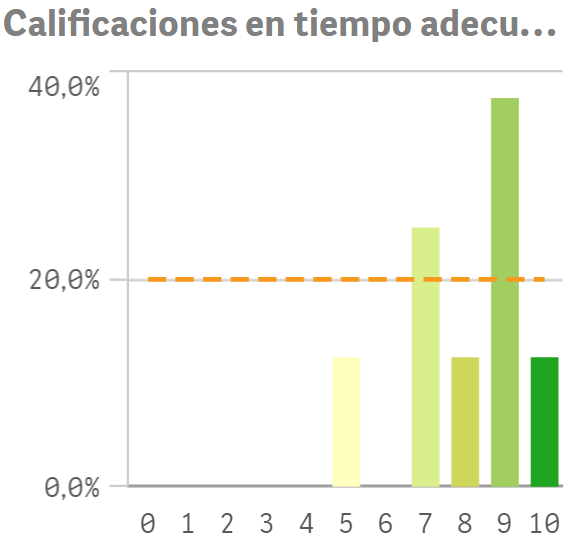 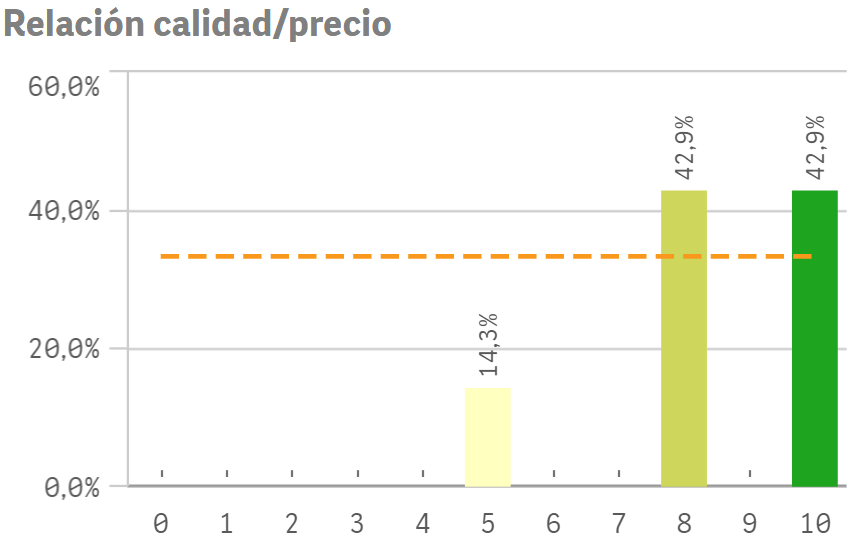 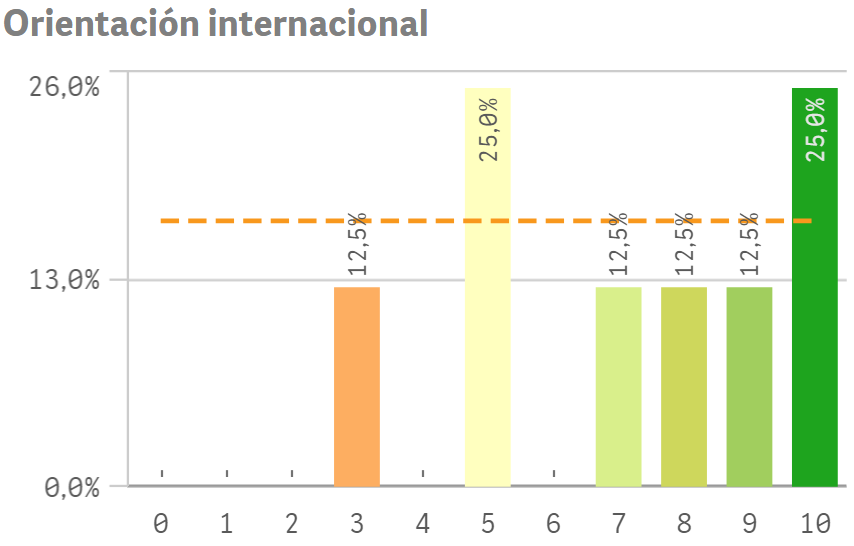 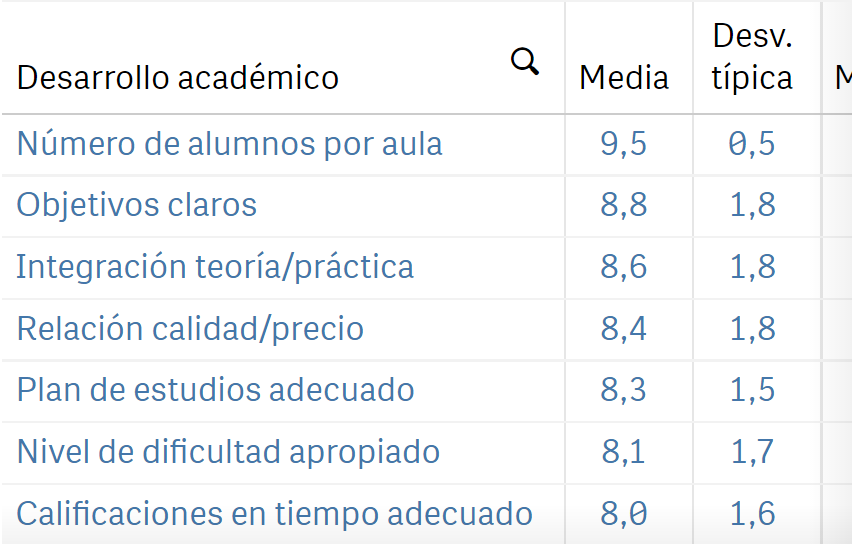 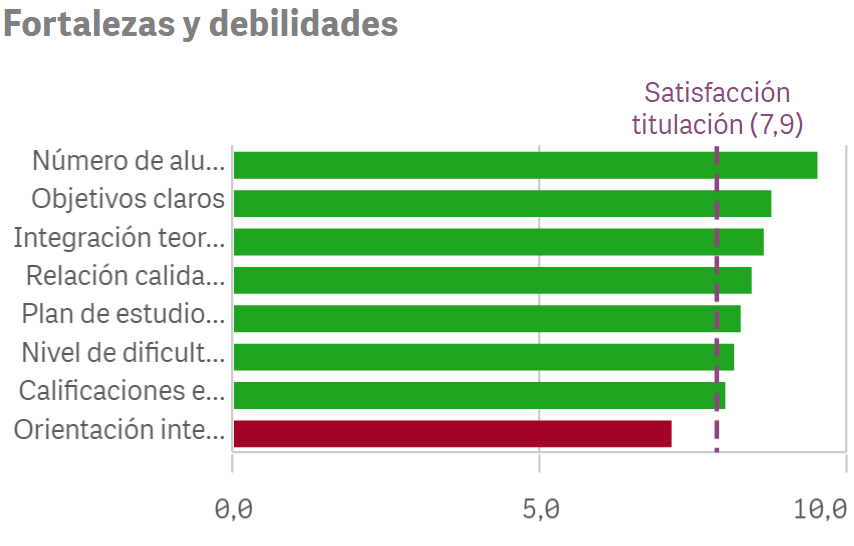 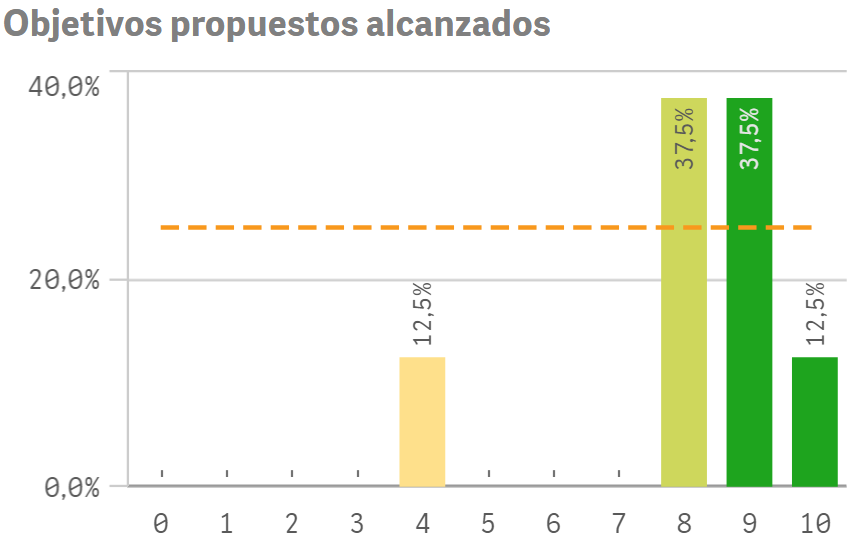 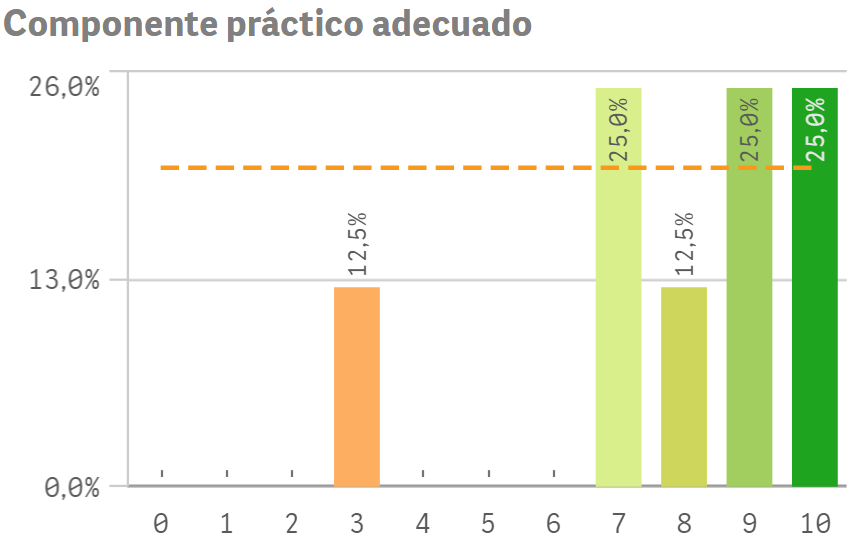 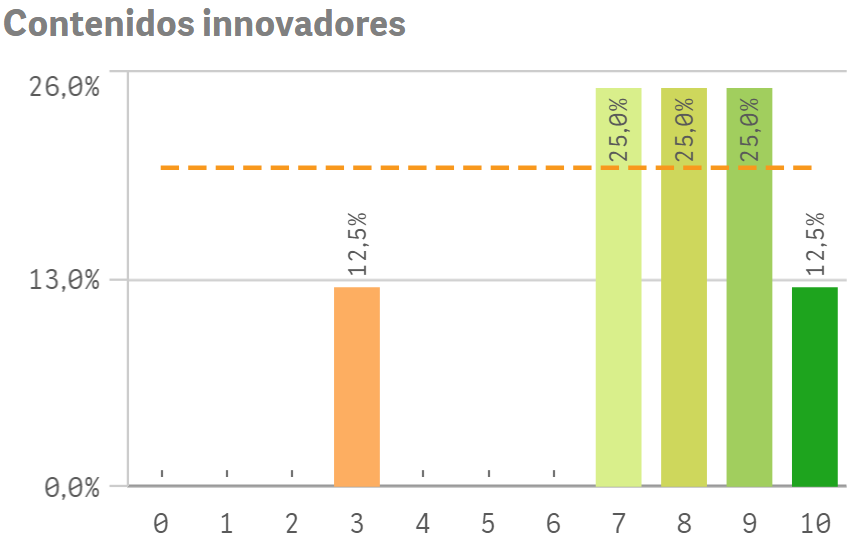 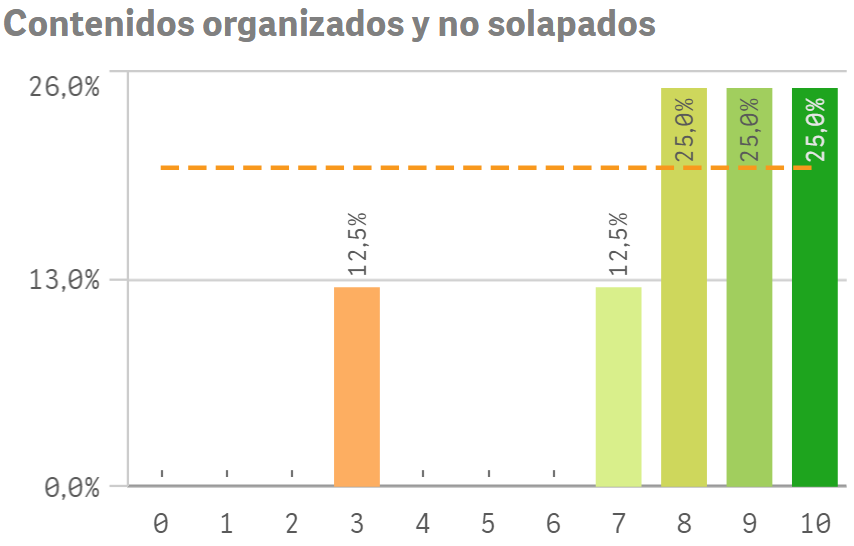 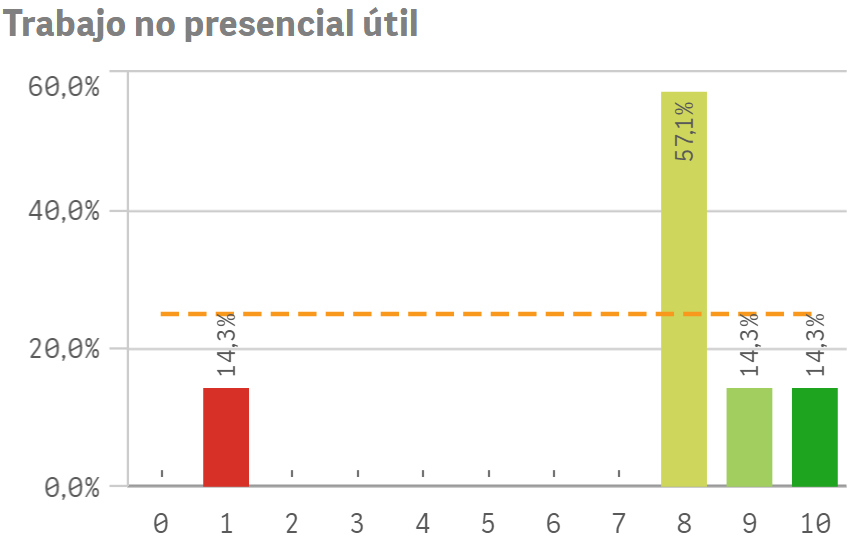 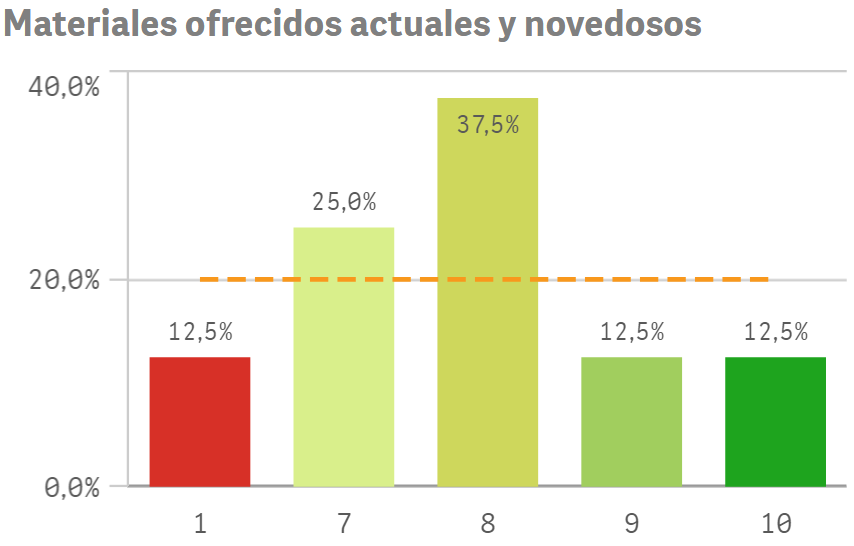 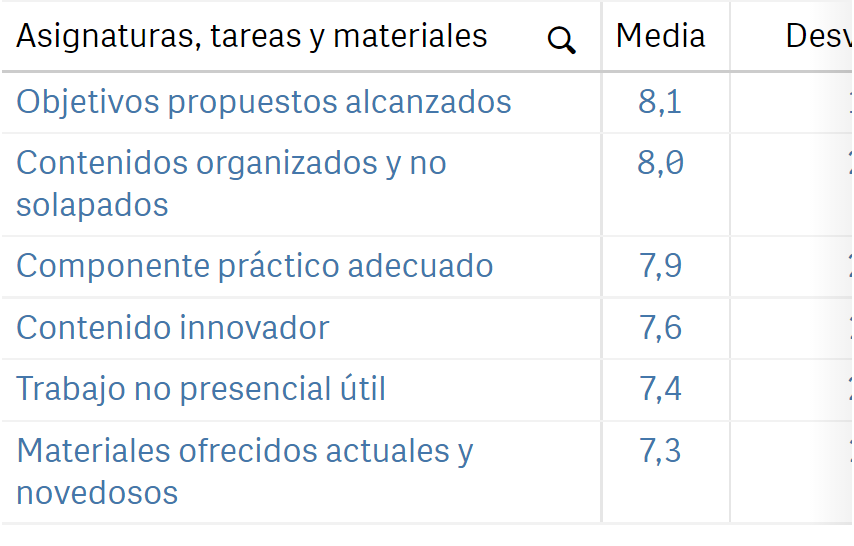 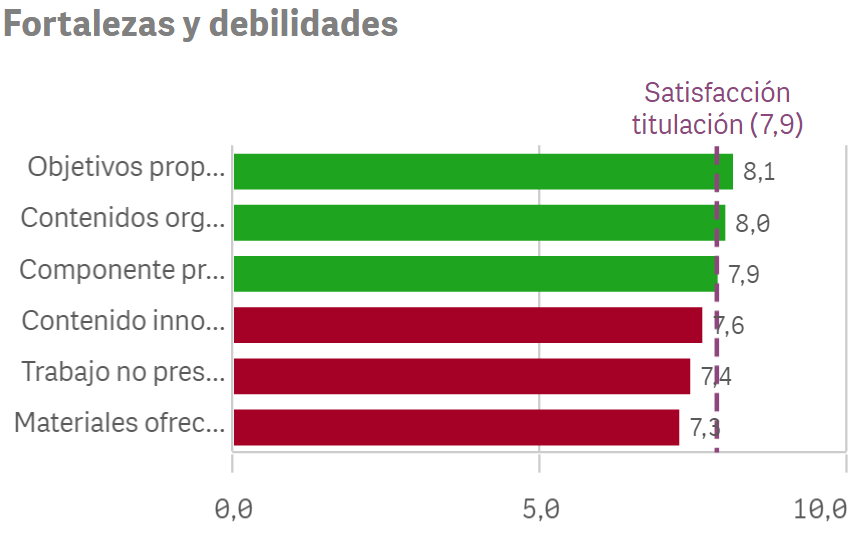 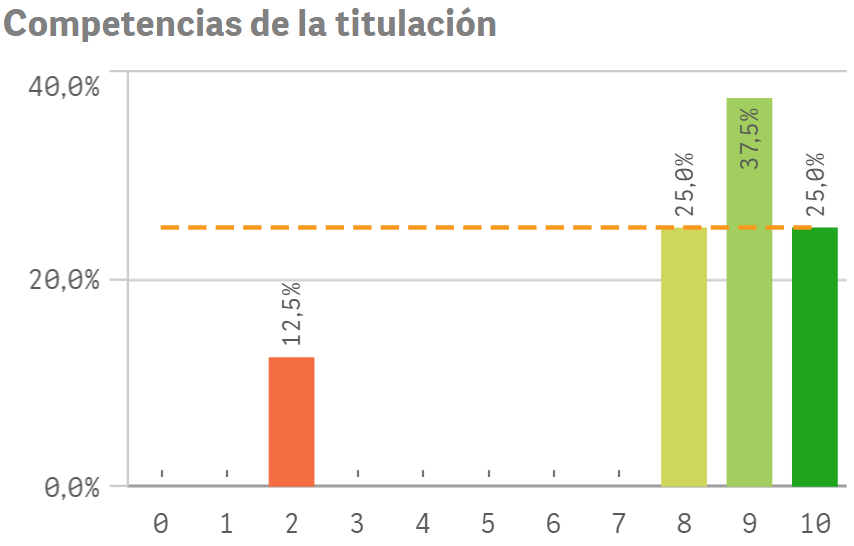 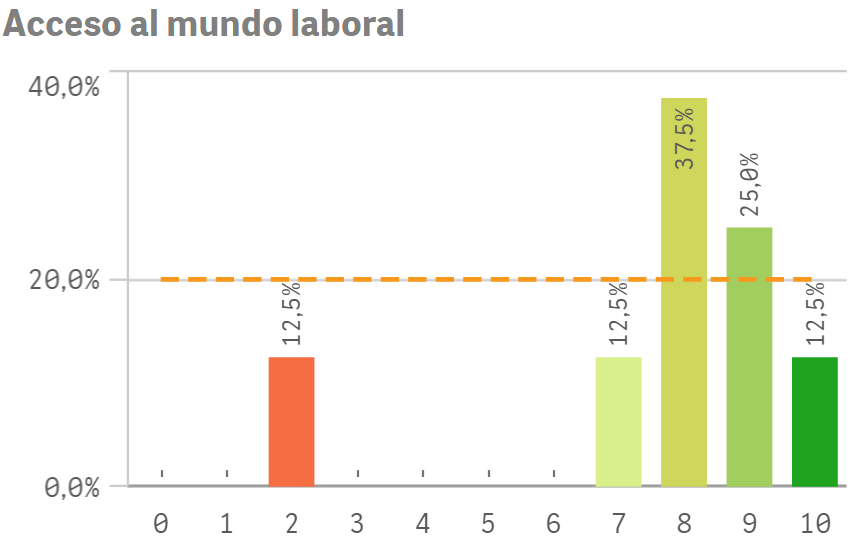 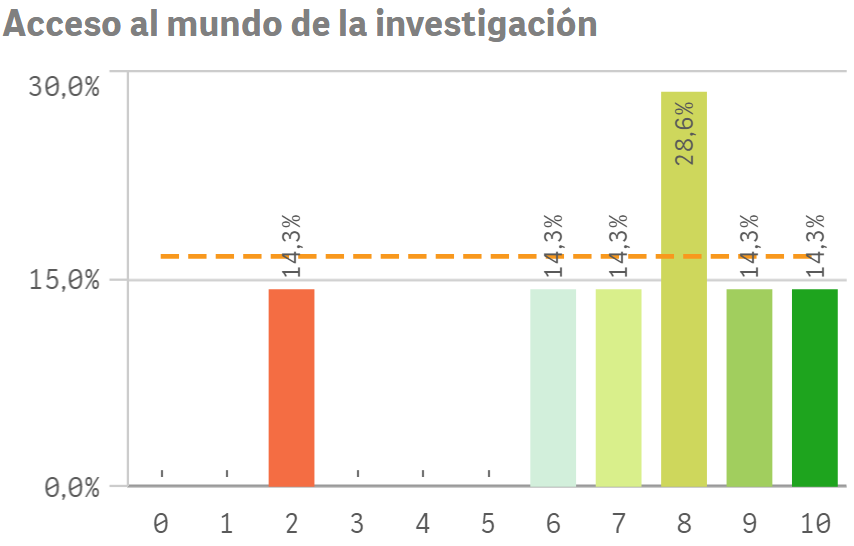 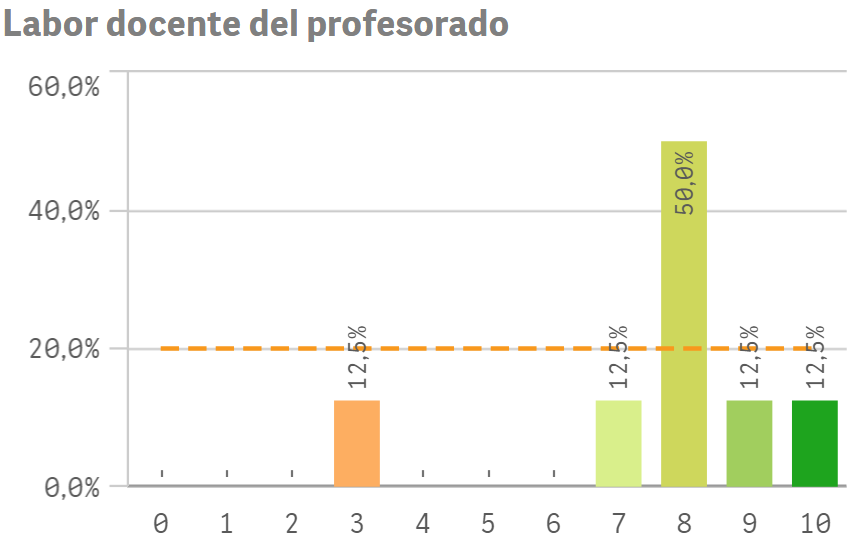 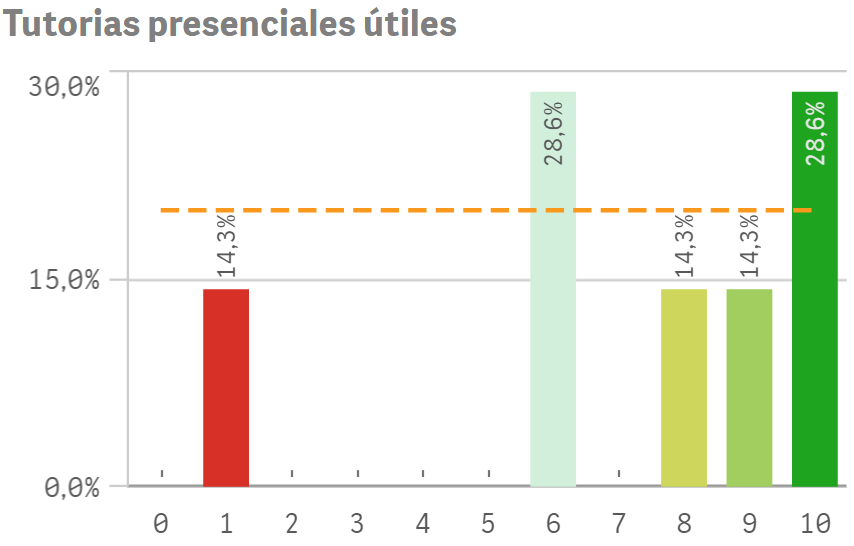 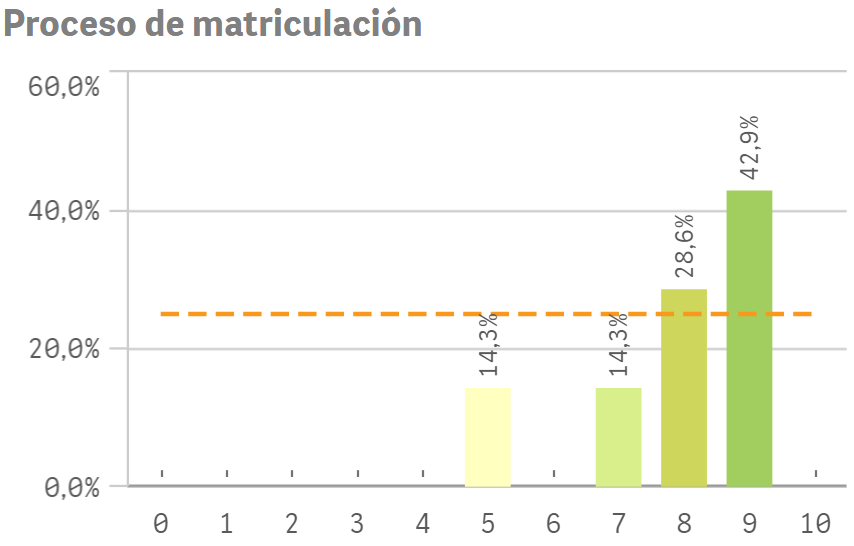 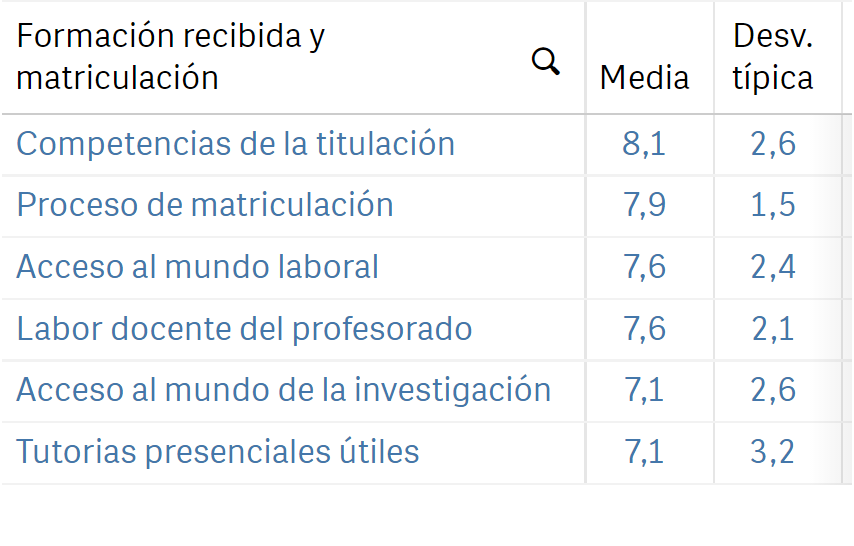 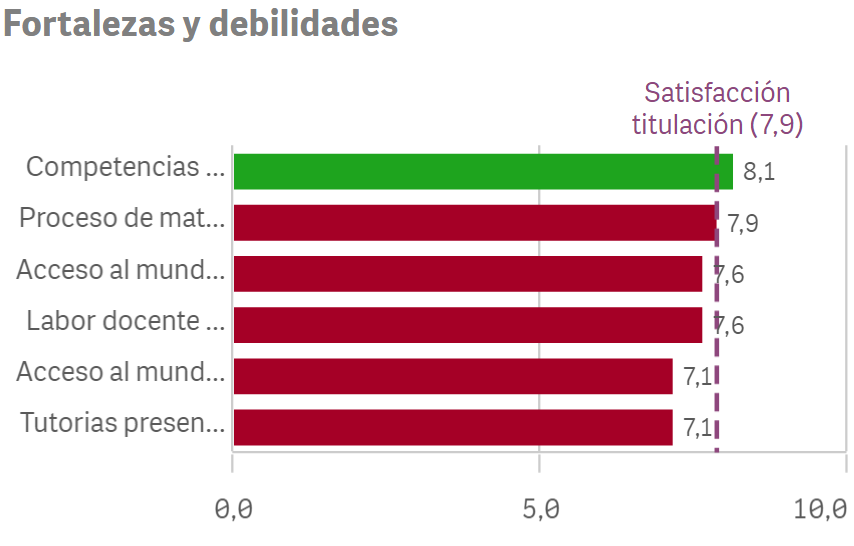 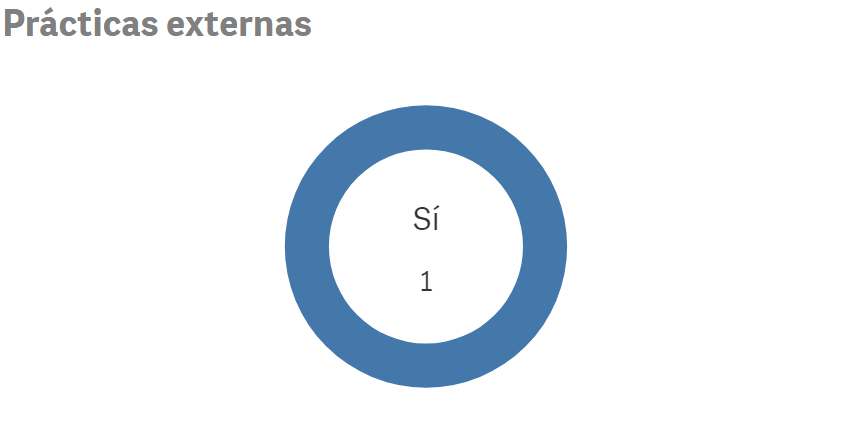 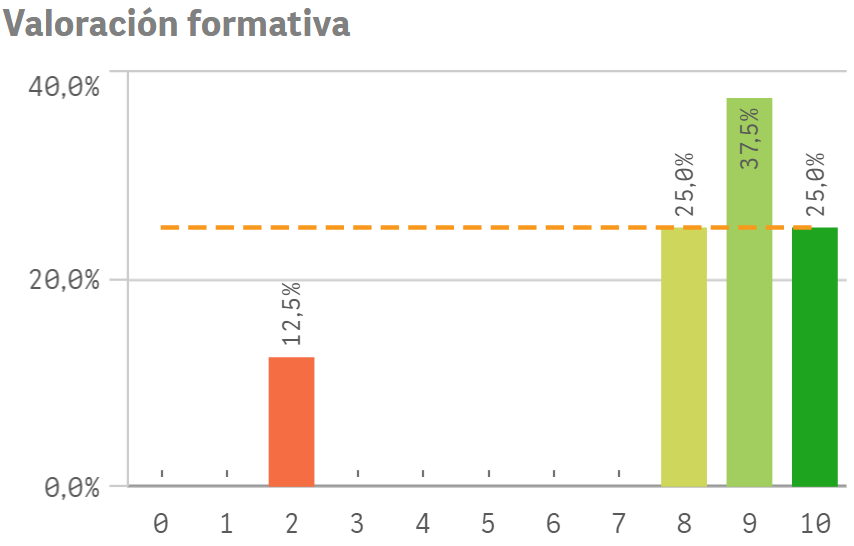 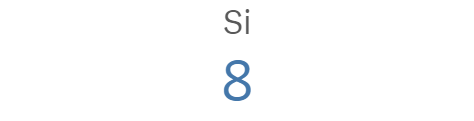 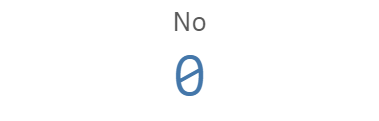 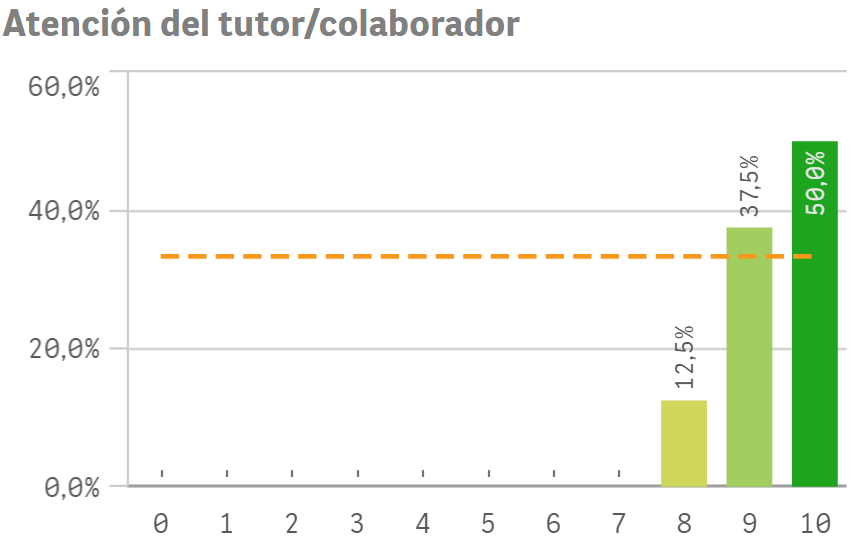 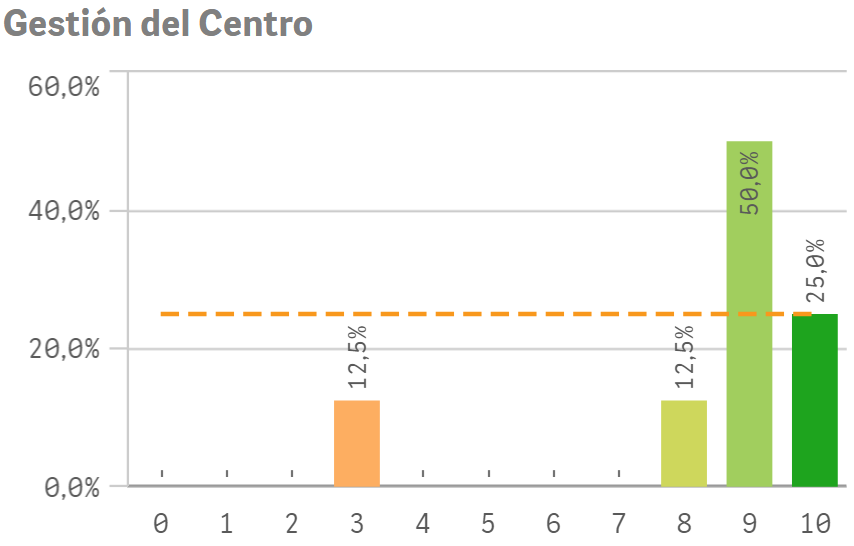 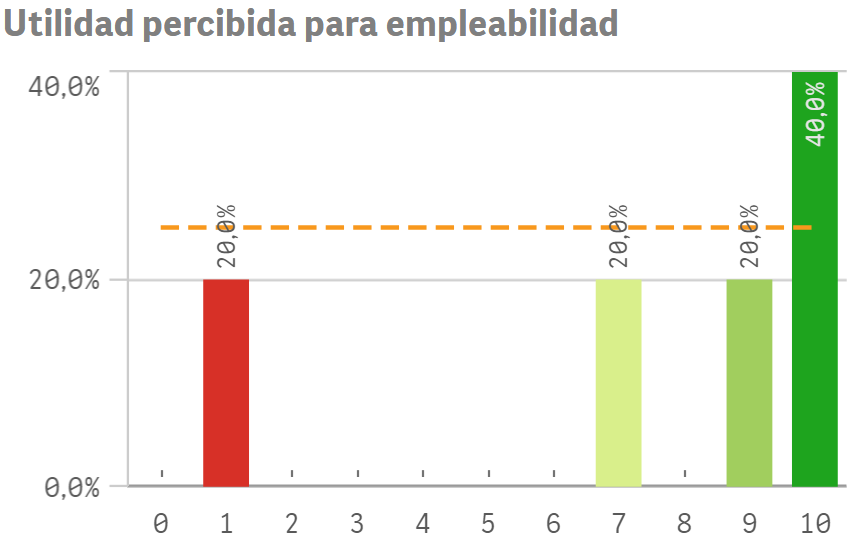 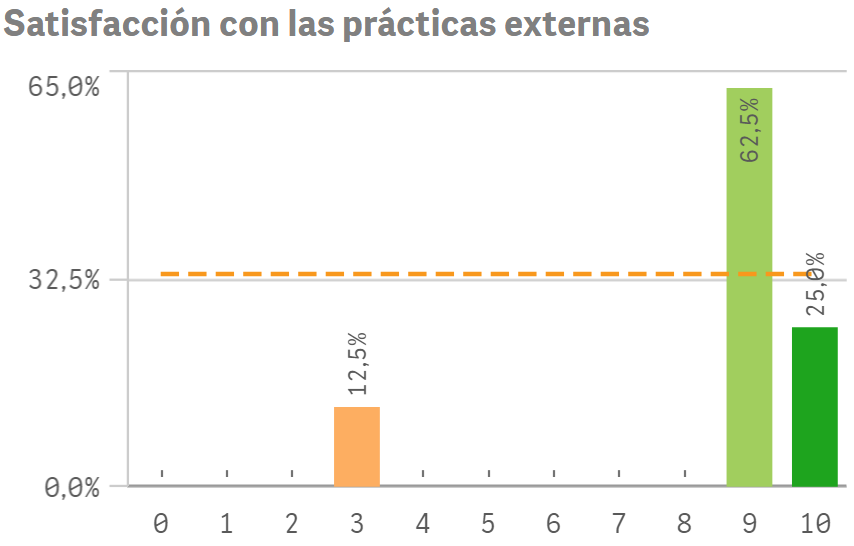 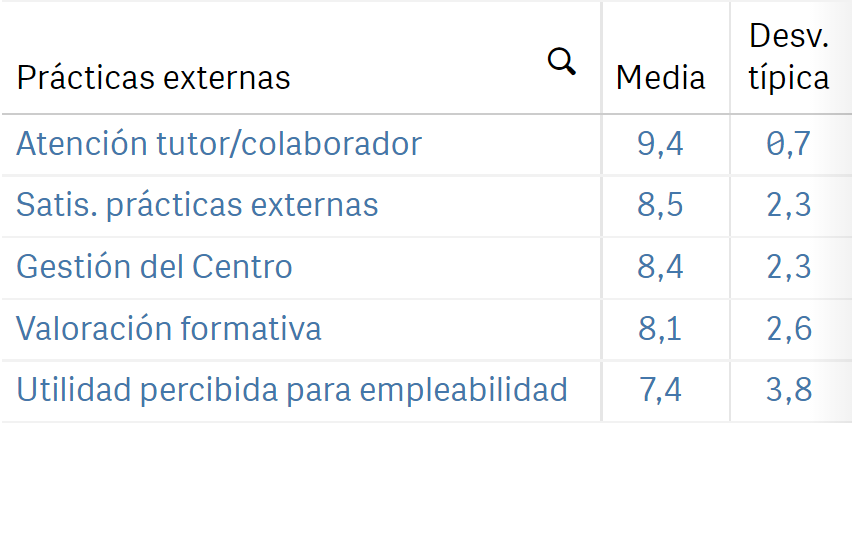 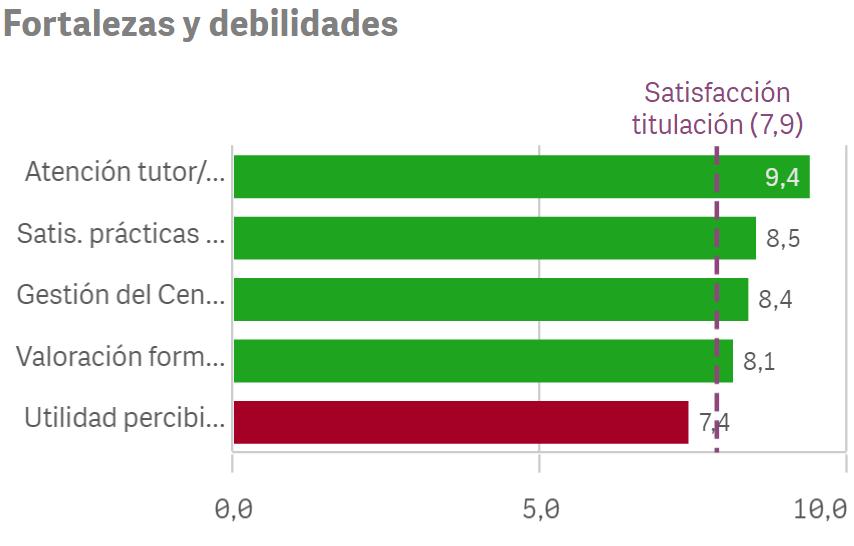 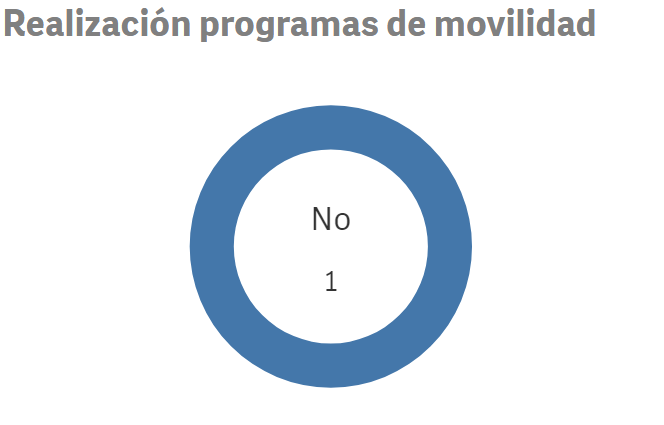 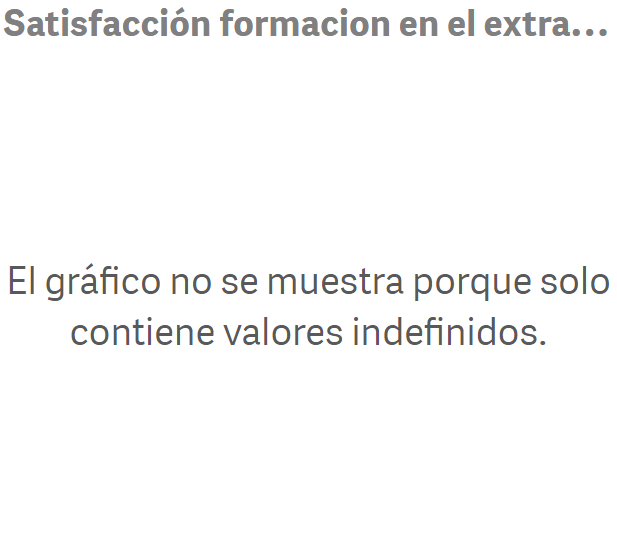 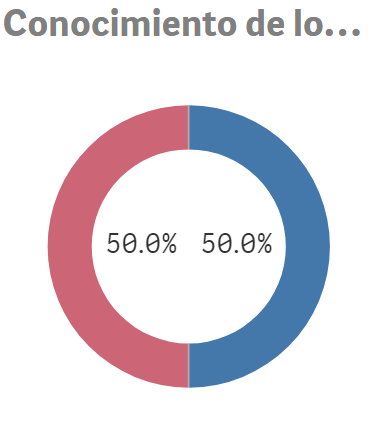 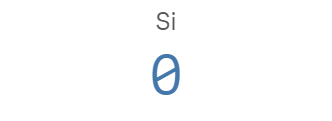 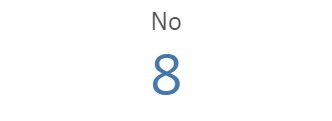 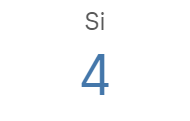 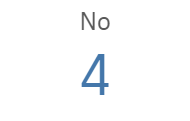 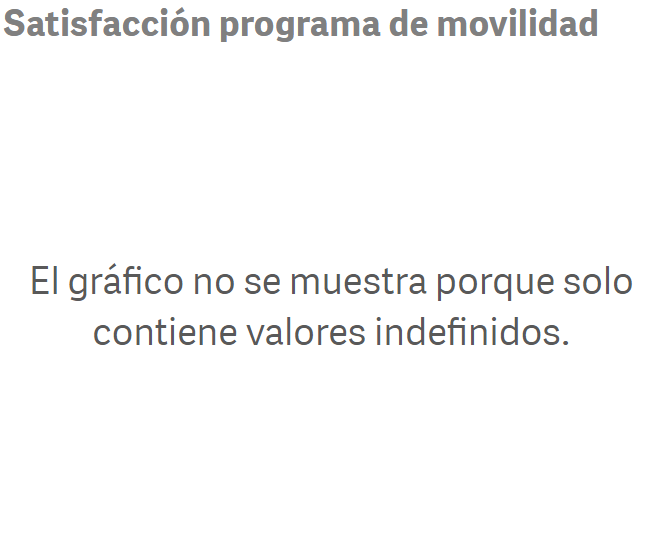 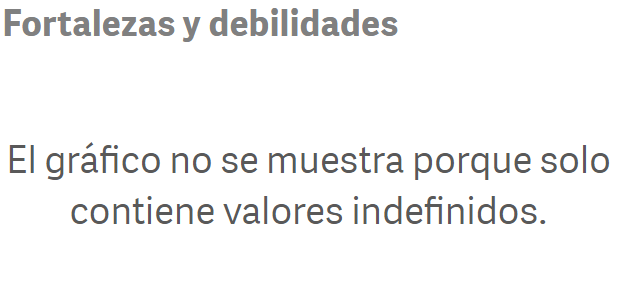 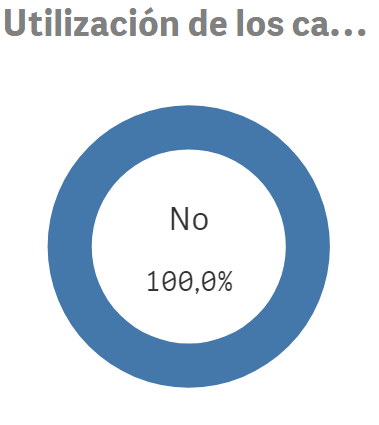 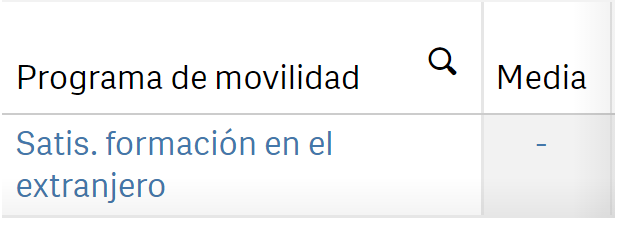 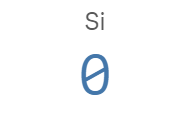 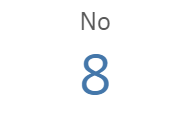 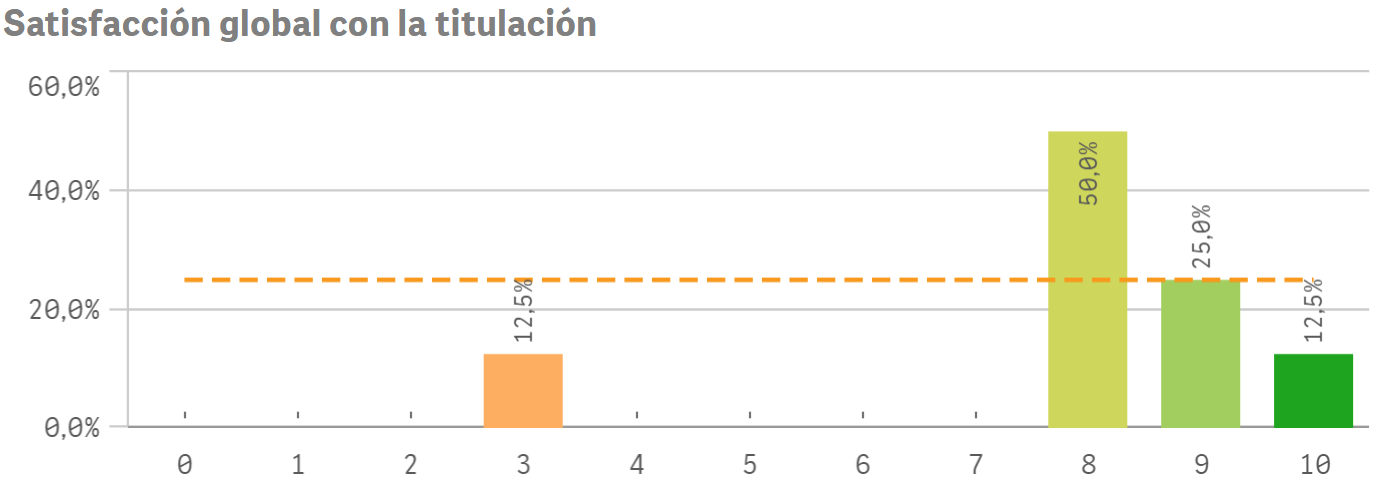 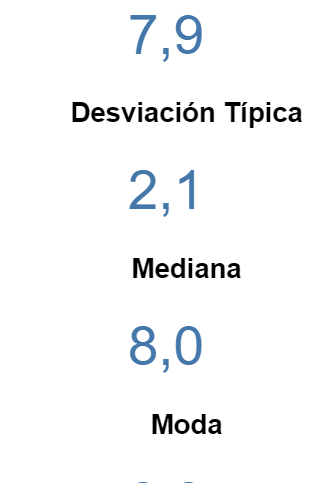 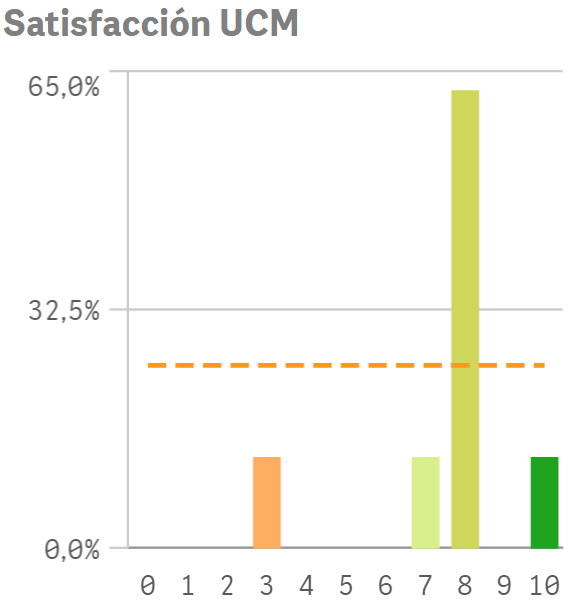 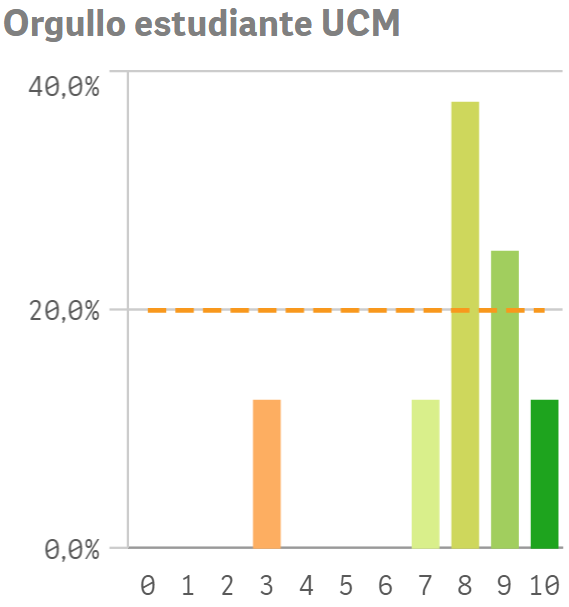 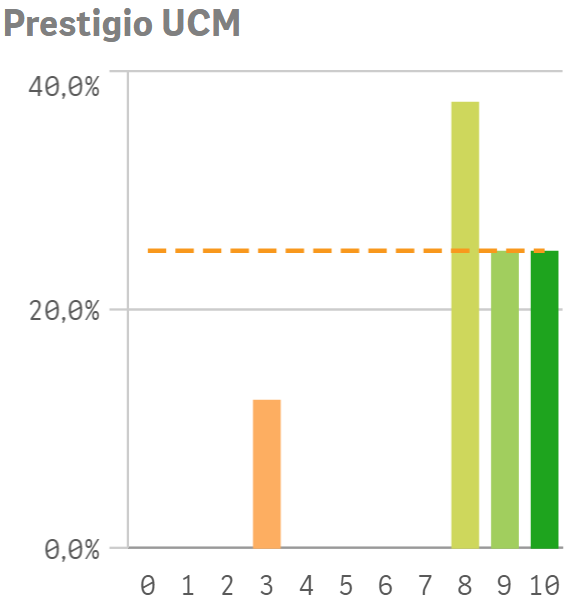 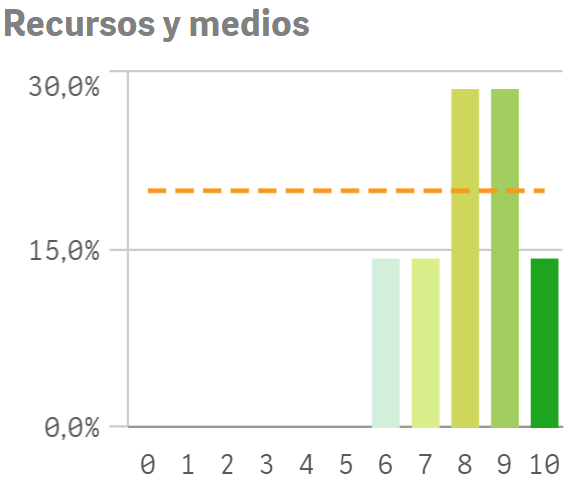 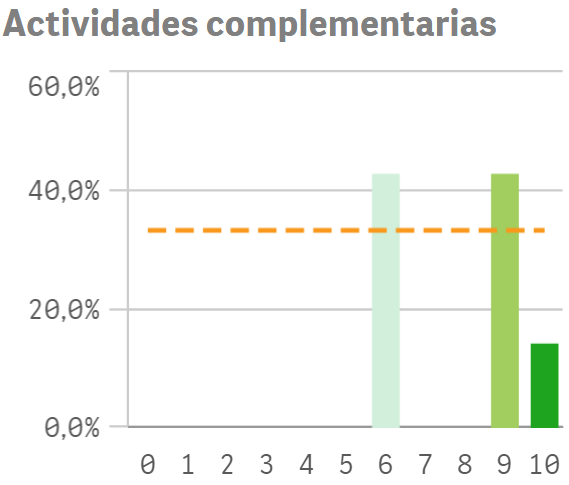 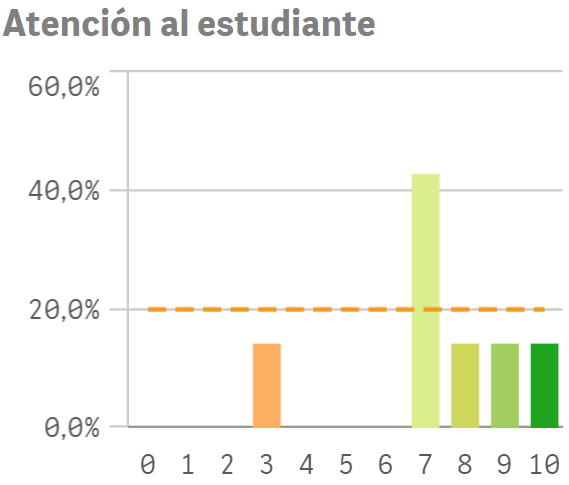 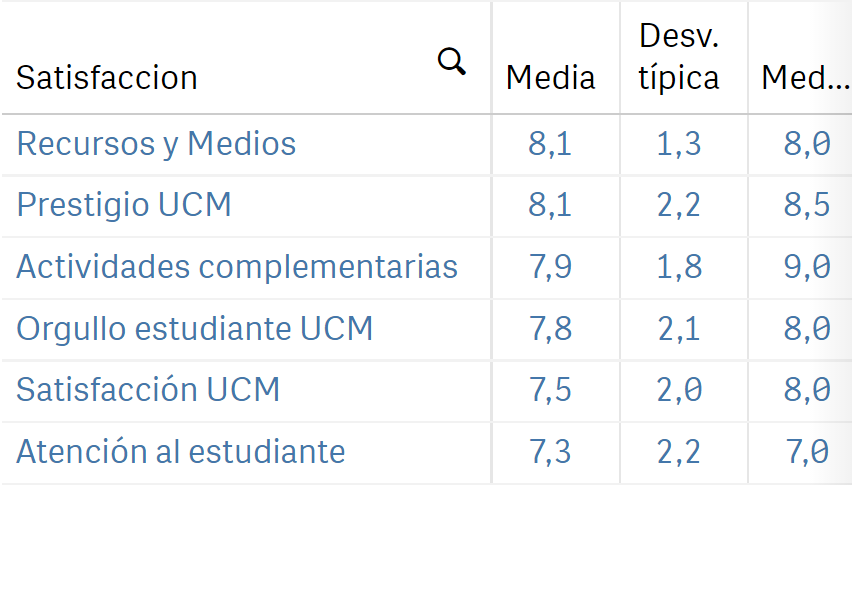 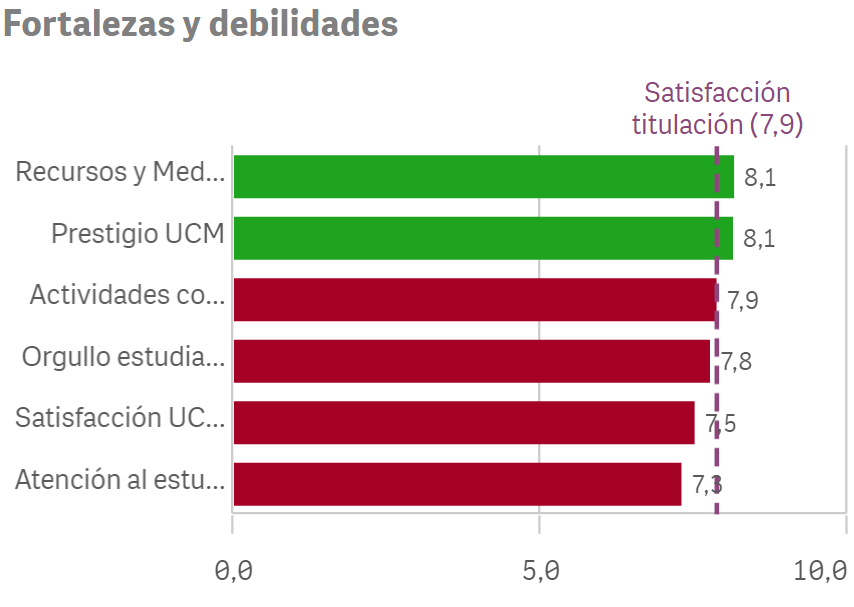 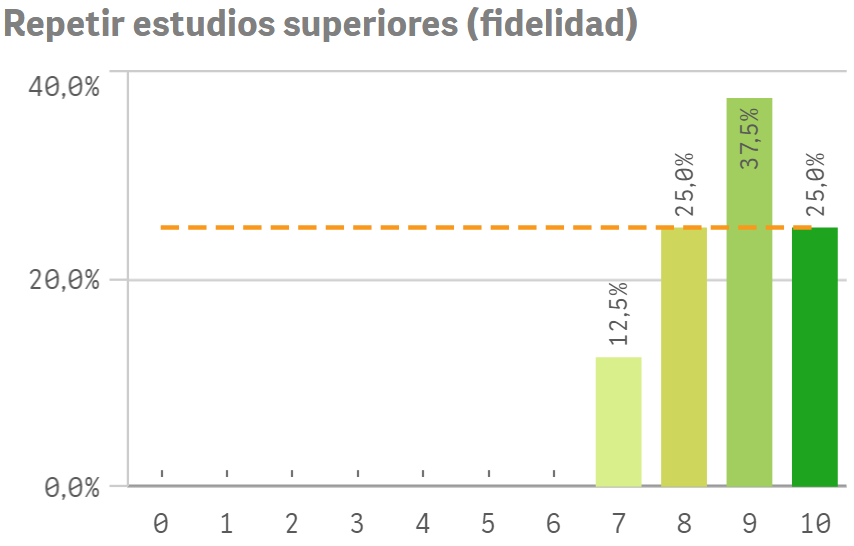 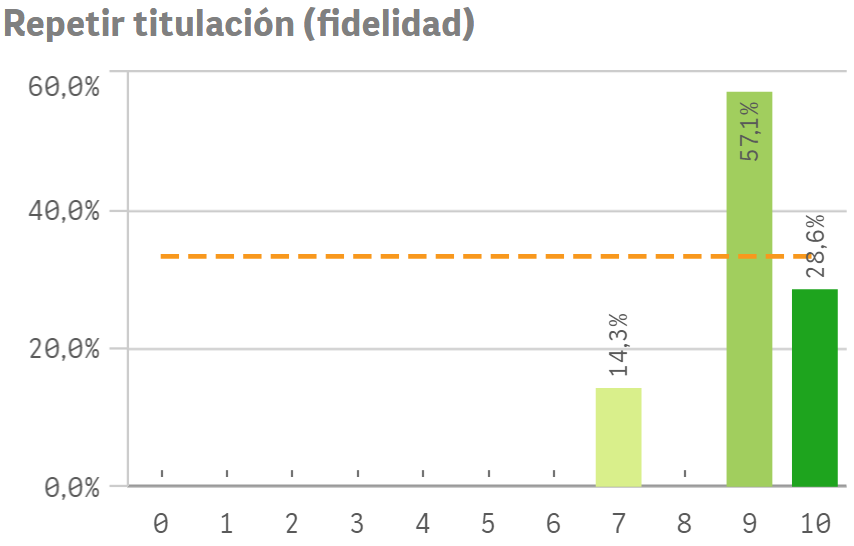 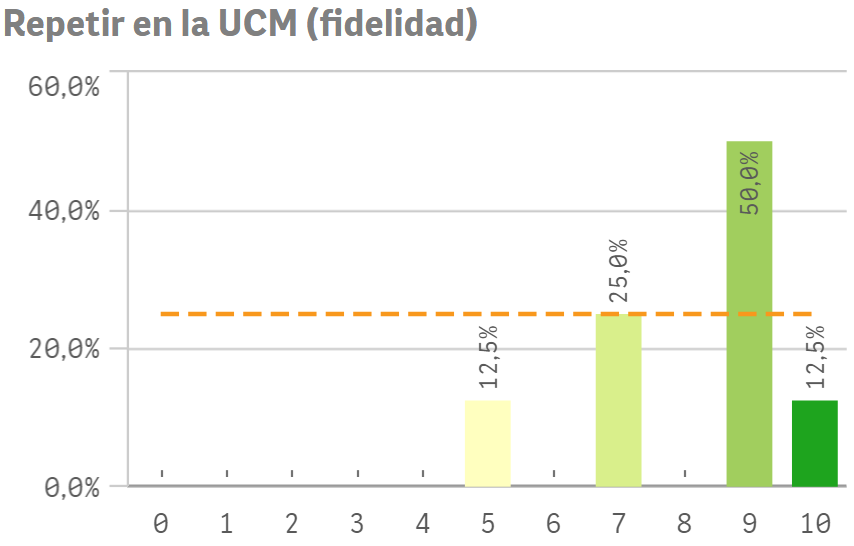 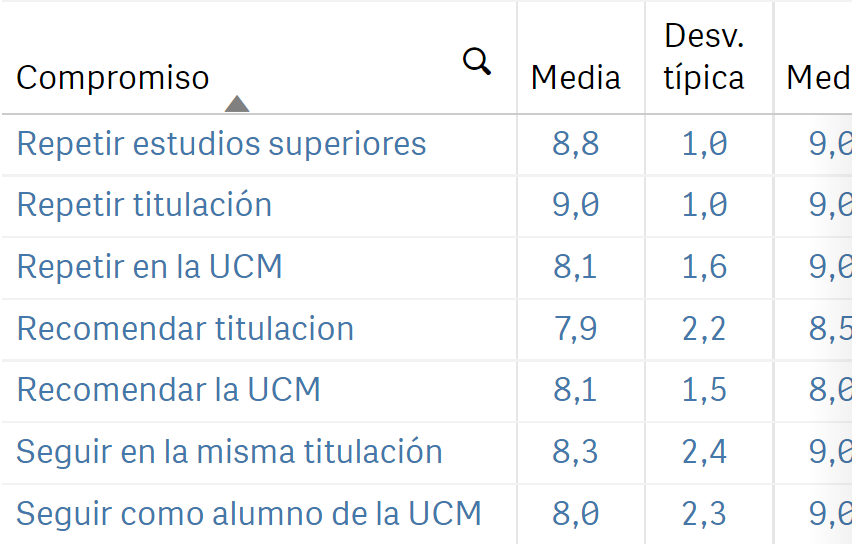 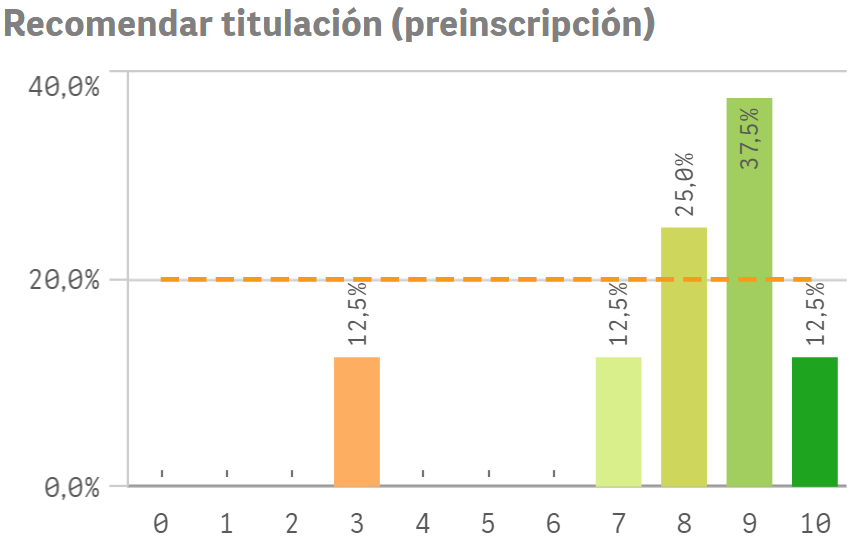 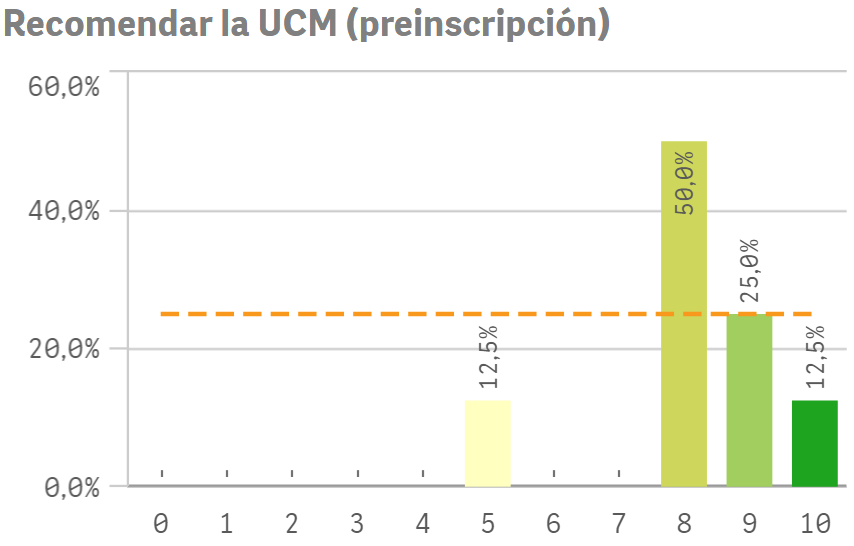 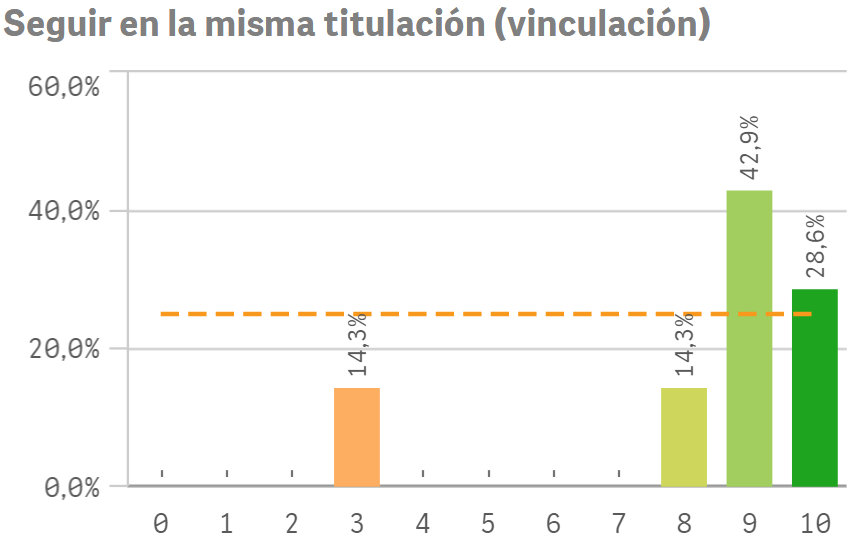 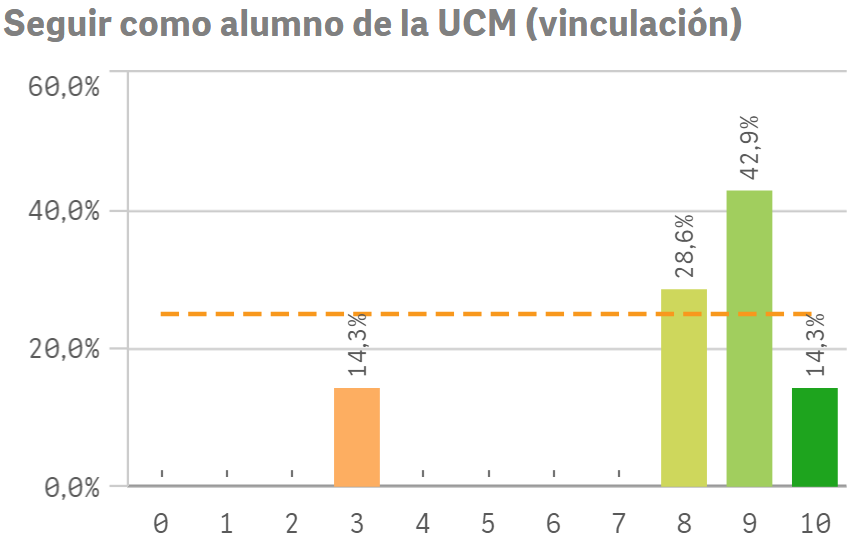 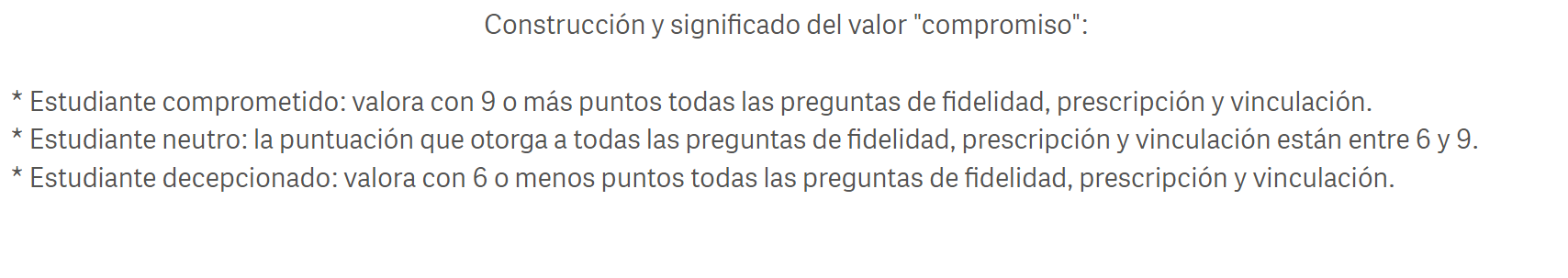 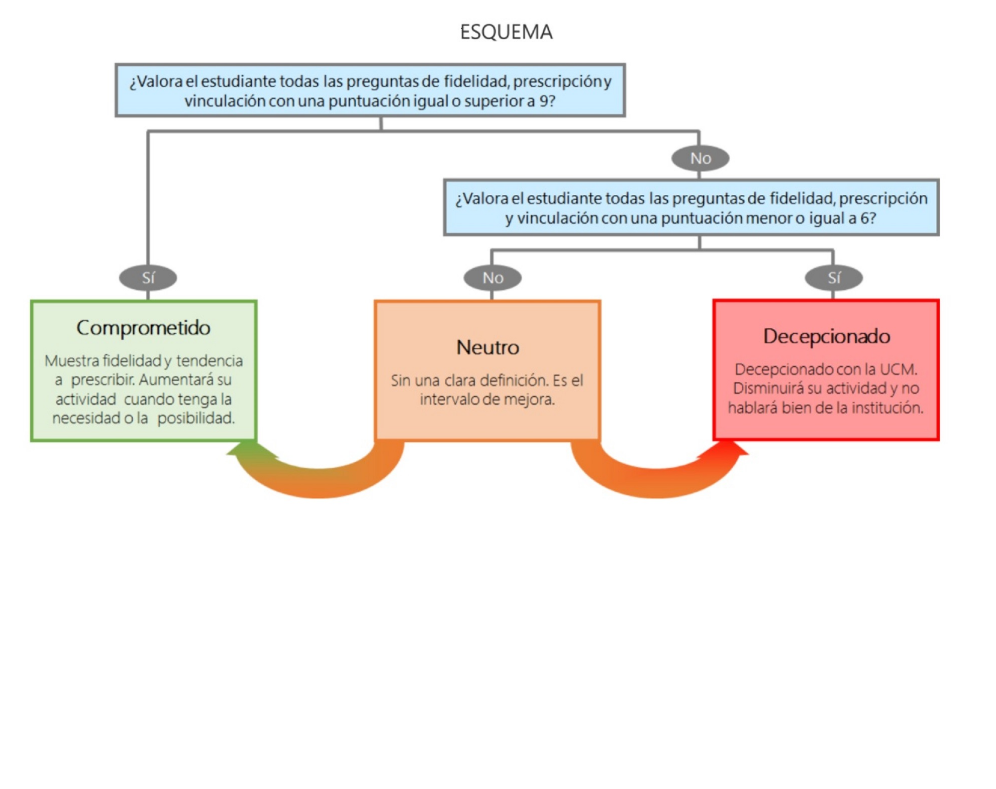 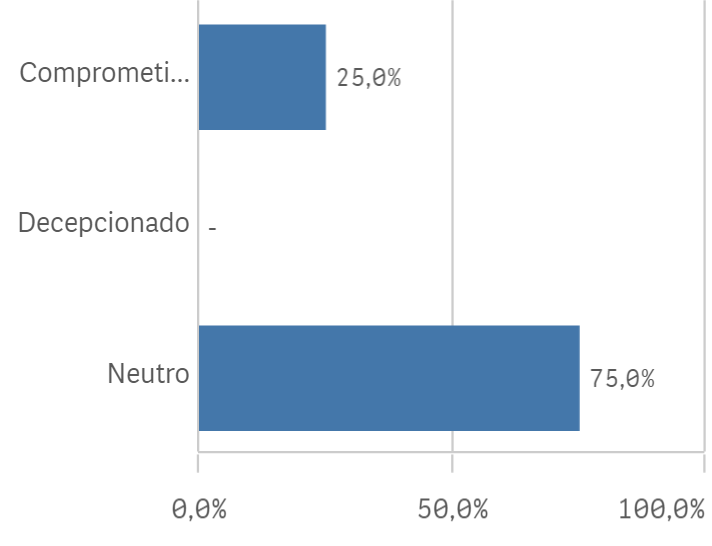